Poetry Unit
noun \ˈpō-ə-trē
writing that formulates a concentrated imaginative awareness of experience in language chosen and arranged to create a specific emotional response through meaning, sound, and rhythm
Practice
Write an acrostic poem with your first or last name
Kind
Interesting
Relatable 
Silly
Talkative
Excitable
Nerd
What is Poetry?
What is the purpose of poetry?
What can poetry do that prose cannot?
What is your favorite poem ever? Why?
My favorite
“Harlem” by Langston Hughes

What happens to a dream deferred?
      Does it dry up
      like a raisin in the sun?
      Or fester like a sore—
      And then run?
      Does it stink like rotten meat?
      Or crust and sugar over—
      like a syrupy sweet?
      Maybe it just sags
      like a heavy load.
      Or does it explode?
Learning Targets
I can analyze a poem
I can determine author purpose and intent when crafting poetry
Your task
Due Thursday (print the poem and the analysis)
Pick any 20+ line appropriate poem
Follow the steps to analysis on a separate sheet of paper
Bring to class to discuss 
Check my website, under Creative Writing Forms and Docs, for Literary Devices PP (just for reference)
Learning Targets
I can correctly define and use personification, onomatopoeia, and simile in poetry 
I can collaborate with classmates
Personification, Onomatopoeia, Simile
Personification
The assignment of human traits to things, colors, qualities and ideas.
Personify things, ideas, and qualities by writing a human action next to each object listed. 
Ex: The moon winked.
Then, expand some by answering Who? What? Where? When? Why? or How? 
Ex: Dirty clothes got up and walked (Where?) into the laundry room.
Object needs a human trait
necklaces
homework
dogs
glasses
sound
river
moon
house
eyes
flashlights
staplers
computers
oceans
waves
cars
wheels
trash
birds
machines
heart
math
sun
hands
hats
Continued
Write the name of an object next to the adjective listed. 
Ex: Honest machines
Then, expand the expression by answering Who? What? When? Where? Why? or How? 
Ex: Talking hands (What?) speak about friendship.
Human trait needs an object
lying
smart
honest
lazy
sulky
sneaky
sad
happy
thoughtful
mean
caring
loyal
dumb
annoying
Onomatopoeia
honk 
hum 
lunge
meow
moan
moo
munch
murmur
ping
plop
quack
rattle
ring
rip
roar
rustle
sizzle
slap
slurp
smack
snap
splash
squeak
squeal
squish
swirl
thump 
tic toc
warble 
whack
whisper
yawn
bang 
beep 
blink
boom
bow wow
buzz
chirp
chug
clang
clap
clatter
click
clink
cluck
crack
crackle
crash
creak
crunch
cuckoo
ding dong
drip
fizz
flip flop
Purpose
The words on the previous slide are examples of obvious onomatopoeia.  
When used in moderation, these words enhance and broaden the meaning and sensory impact of a poem.  When used in excess, the writing becomes absurd, comic, or exaggerated.  
The other type of onomatopoeia is subtle and suggested by the shape of the mouth or by the volume of sound when the words are pronounced.  
The sound and shape of some words (like round, open, shut, tiny, caress and gigantic) resemble the actual meanings.  Many words contain this more subtle form of onomatopoeia.
Simile
Directly compares two different things, usually by employing the words "like", "as", or "than".

Fast as a lion 
Flopping like a fish
Your Task
Select a thing or place that has many sounds
Bank, church, hospital, sports game, school
Write a 10 line poem describing the place using:
three onomatopoeic words, 
one instance of personification, 
and one simile.
Poetry Quick Writes
Learning Targets
I can write a poem following directions
I can demonstrate an understanding of poetic forms
Quick Write
Choose four (4) of the following types of poetry and compose your own masterpiece following the parameters of each type.  Yes, you may attempt to write one of each one but it is not required.
Limerick and Haiku
Learning Targets
I can write a poem following directions
I can demonstrate an understanding of poetic forms
Limerick
Limerick -- a humorous verse form of 5 anapestic lines with a rhyme scheme aabba
Anapestic: two short syllables followed by a long one


Because the clever humor of limericks makes them a highly popular form of verse, they are subject to wide oral circulation, in which process their authorship often becomes unknown.
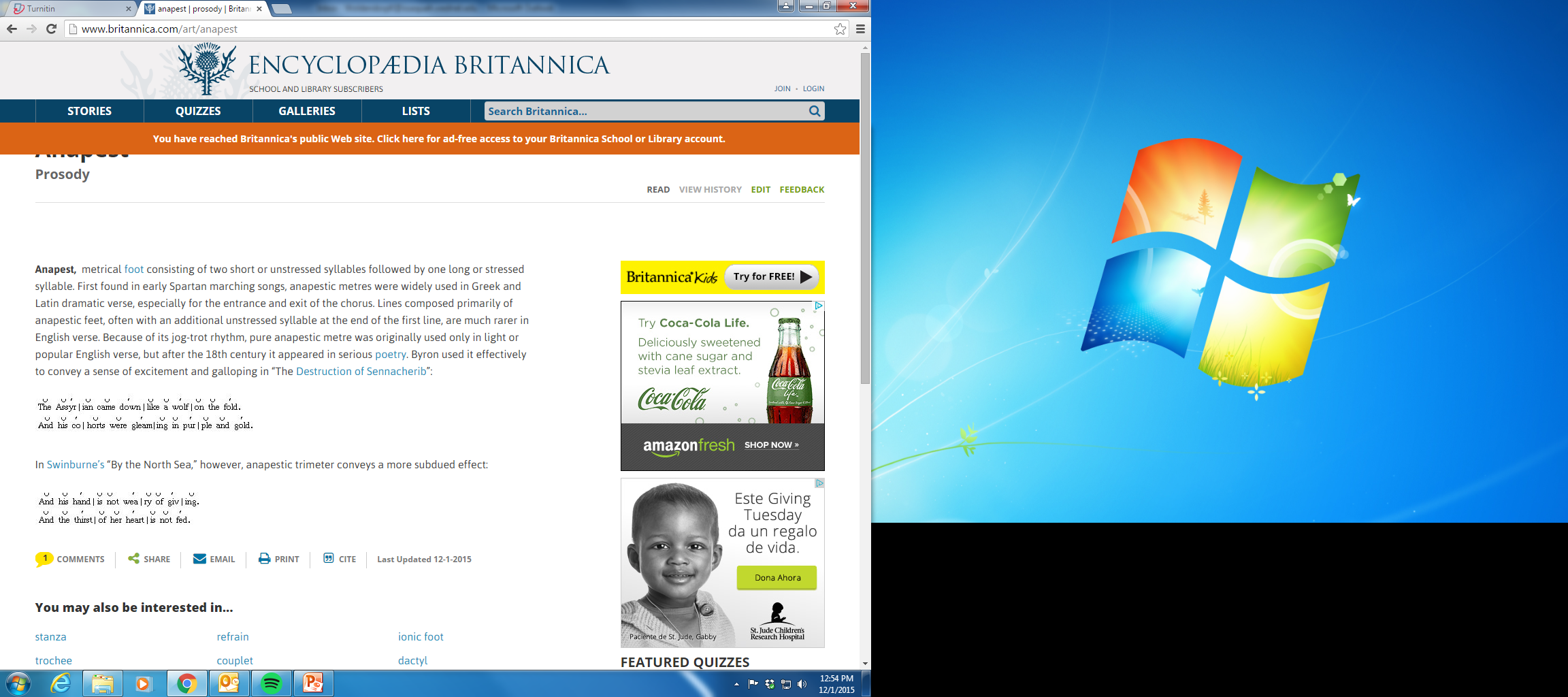 Examples
There was a young lady named Bright,
Who traveled much faster than light.
She started one day
In the relative way,
And returned on the previous night.
                     -- Anonymous

A tutor who tooted the flute
Tried to tutor two tooters to toot,
Said the two to the tutor,
"Is it harder to toot or
To tutor two tooters to toot?"
                 -- Anonymous
There was a young lady of Niger
Who smiled as she rode on a tiger.
 They returned from the ride
 With the lady inside
And the smile on the face of the tiger.                -- Anonymous
 
A staid schizophrenic named Struther,
When told of the death of his brother,
Said: "Yes, I am sad;
It makes me feel bad,
But then, I still have each other."
                 -- Anonymous
Haiku
A Japanese poem composed of three unrhymed lines of five, seven, and five syllables. 
Haiku often reflect on some aspect of nature.
An old silent pond...
A frog jumps into the pond,
splash! Silence again.

Autumn moonlight—
a worm digs silently
into the chestnut.
Your Task
You and a partner will write one limerick and one haiku
Will share them with class
Childhood Poems
Learning Targets
I can analyze a poem
I can determine author purpose and intent when crafting poetry
Poems of Childhood Analysis
For one of the poems:
Summarize in a short sentence the main idea of the poem. 
Characterize the speaker in the poem. How old is the speaker? Can you distinguish different time periods in the poem or different ages in the speaker? 
Explain how the poet conveys the perceptions and emotions of a child. How does this control the setting of the poem? 
How does the poet convey adult reflections? How does this affect the form of the poem? 
List what adult thoughts about childhood are communicated in the poem you read
Compare yourself to the child in the poem. Explain what you have in common? What not? How would you feel if you were him or her?
Your Task: Childhood Poem
After reading the poems and analyzing their outlook and depiction of childhood, you are going to write your own poem about childhood
Think about structure, rhyme, figurative language, stanza breakdown, etc. 
Must be at least 25 lines 
Must have a creative, appropriate title
Color Poem
Learning Targets
I can use a color to craft a poem 
I can create imagery using color
Color Poem
Choose a color and write that word as the temporary title.
You are going to write a Color Poem using only questions.
The color word cannot be mentioned in the body of the poem, only in the title. Also, the word, “color,” cannot be written within the poem. 
Aim for variety. Avoid common connections with the color. For example, if the color is red, stretch for newer images than blood, valentines, and the stripes on the American flag.
Must be at least 15 lines.
Examples
Black
Is it the cape which covers the sky
or the chimney covered in pitch?
Is it the string that is sewn on the zebra
or maybe those swirls put together to make licorice?
Might it be the dust on a resting book
or the emptiness of your life you can’t fulfill?
The darkness you can’t destroy?
Or the spider right behind you?
Purple
Is it the finch building a nest
in our berry bush
or the berries eaten by robins?

Is it the bruise growing on my arm
from bumping into the car door?
Could it be the skin of an eggplant,
petunias in the flower pot,
and wisteria climbing the arbor?

Is it my baby brother’s face
when he cries so hard
he can hardly breathe?
What about the helpless starfish
drying up on the hot rocky shore?
Postcard Poem
Learning Targets
I can use a place from my memory to craft a poem 
I can follow a specific poetic form
What is a postcard?
Generally we think about sending someone a picture of a place, with just a few jottings on the other side. But what if a "word picture" of the place had to be substituted for a visual image? 
What would you have to put in? 
Leave out? 
The normal postcard doesn't have "judgment" in the image, but presents the image itself. How do you refrain from "judgment" in writing? 
Leave out such adjectives as beautiful, magnificent, lovely, amazing, peaceful, etc.
Postcard Poem
Begin by thinking of someone you know who doesn't live within a hundred mile radius of where you live.
Think about a favorite place you go to with a 100-mile radius of school. Be very specific. Write the name of the place (Mt. Erie, Campbell Lake, Clear Lake, Deception Pass, Pass Lake, Padilla Bay, etc.).
You will be writing a "postcard" to the person above, from this place you just chose. You need to write this down as a title: Postcard from ______________.
Postcard Poem
You must write your own postcard in exactly the same manner as the following example.  
Think about the person to whom you are writing, to perceive them as the audience. But also understand that there will be another audience (the rest of us!) who are kind of "looking in" on the poem. Having a particular audience in mind focuses our language, and dictates what we leave in or out.
Postcard from Fir Island
Begin with a simile:
	Snow geese fall onto a stubbled field like chips
	of plaster from a ceiling of white clouds.
Use an example of personification:
	A row of cedar fence posts keeps silent
Use a weather image:
	vigil. A north wind snaps
Use two sensory observations in a row:
	a row of bed sheets hung on a line
	behind a gray house. The air is thick
	with the smell of freshly opened
	clams. That shape by the field’s edge
Use a second simile:
	is a coyote, quiet as snow, its head tilted
Circle back to the opening image: 
	toward the sky from which white things keep falling.
Full Poem
Snow geese fall onto a stubbled field like chips
of plaster from a ceiling of white clouds.
A row of cedar fence posts keeps silent
vigil. A north wind snaps
a row of bed sheets hung on a line
behind a gray house. The air is thick
with the smell of freshly opened
clams. That shape by the field’s edge
is a coyote, quiet as snow, its head tilted
toward the sky from which white things 	keep falling.
Self and Society Poems
Learning Targets
I can analyze a poem
I can determine author purpose and intent when crafting poetry
Society and Self Poems
For one of the poems:
Summarize in a short sentence the main idea of the poem. 
Characterize the speaker and the poet in the poem. Who are they? Research the poet.
List what thoughts about the self and society are communicated in the poem you read.
Explain how the poet conveys their thoughts of the self and society. 
What emotions are portrayed in the poem? 
Pick two literary devices the poet uses and analyze how they contribute to the poem.
Your turn
20 line poem about society and your thoughts about society
Skyline society, Plateau society, American society, or even bigger
Keep it school appropriate, but you do have freedom to express your thoughts. 
Creative title needed
Snapshot in Time Poem
Learning Targets
I can create a poem that depicts a moment in time
I can creatively use realistic imagery
Step One
Imagine some people you know: father, mother, sister, brother, uncle, friend.
Pick three of these people, and imagine them involved in doing something very particular, something normal, something you have observed many times before. 
For example:
Mother, Ironing a Dress
Mother, Brushing My Sister’s Hair
Mother, Putting Away the Silverware
Mother, Frying Bacon
Step Two
Choose one of these instances, and write it down as a title.
Then, spend five minutes imagining this scene as vividly as possible, and write down a list of nouns, verbs, and adjectives that might have something to do with it.
:For example
MOTHER, FRYING BACON
skillet cast iron fat fork knife cupboard housecoat flannel hot grease spit spatters hands hot wrist flicks
father table curlers wet cigarette smoke ash rain cold fireplace morning dishes plates fork dry porcelain
eggs over-easy yolk toast kids asleep still in bed place swirls refrigerator shells flinch jerks jumps curses
mutters loose belt counter crumbs black hum refrigerator white confused place spot location chair scrape
coffee sugar milky lumps toast swirls random exact dust burned bread still cat loves likes hates
indifferent alarm early slides in front across contract deal marriage over divorce announce undone
scalded pot sweet stink of burned milk cocoa rain
Step Three
Next, go through and circle 15 words randomly. You can circle them for the sound, or the shape, or for any reason at all, really. 
Compose a poem describing the activity of the title, using the 15 words circled. 
You must write in complete sentences.
Examples
MOTHER, FRYING BACON
She is stirring curls of fat with a fork in a cast
iron skillet heavy as her mood. Black grease
spatters her wrist. She doesn’t flinch.
The curlers in her hair are loose.
She won’t look at my father, waiting in his place
at the table. Smoke from her Camel swirls
across the pan. Ash falls among the cracklings. Coffee
cools on the counter beside her. Her children are still
in bed. Already she is dreading the dishes
they will dirty. Already she is feeling dry
as the meat she parcels onto a plate. My father likes
the yolk in his eggs unbroken. This morning
she will serve them scrambled across
the dry toast of their marriage.
Lyrical Poetry Analysis
Learning Target
I can analyze songs for literary devices
I can analyze songs for poetic meaning
I can collaborate with my classmates
I can verbally present my analysis
Lyrical Poetry Analysis
“Words make you think. Music makes you feel. A song makes you feel a thought.”  -E. Y. Harburg
For this project, you will choose three songs to analyze the lyrics. The songs must be significantly different either in musical genre or in lyrical approach. You need to find the lyrics and have the song ready to listen to in order to do the analysis.
Requirements
For each song you need the following:
Full Lyrics
Theme and meaning of the song
How the songwriter used language to convey the theme (direct, indirect, metaphorical)
Poetic devices used in the song (similes, metaphors, imagery)
How the music supports the lyrical component
This will be done in groups of 3-4, and should be done on a poster 
Work day: Monday and Tuesday 
Due date/presentations: Thursday and Friday (if needed) 
You will only present one of the songs, but all three must be present on the poster
Poetry Portfolio
Poetry Unit Assessment
Poetry ‘book’ of your five favorite poems from class (your own), edited and refined
Must add embellishment and illustrations to make the portfolio aesthetically pleasing 
Will share one poem during Poetry Slam on Friday
Requirements
Choose your poems for your portfolio. You must have a total of 5 pieces of poetry. The following must be included in your portfolio:
Childhood poem
A Snapshot in Time poem
Type and edit your poems. Make sure you follow all the rules and hit all of the required checkpoints. Clean up your work to make it meaningful and easy to follow.
Find at least four meaningful pictures—you may draw or use stuff from computers—to go with your poems. The pictures must be meaningful and should not be super, super obvious (in other words, if you write about riding your bike in your childhood poem, your picture should be something more than a bike). You should place your picture on the same page as the poem.
Write commentary on two of you poems—the Childhood Poem and one other one—this should explain the poem, the meaning behind, the symbolism, what you were trying to accomplish, etc. Your commentary should be at least ½ typed page, single spaced.
Find a friend to write (typed, ½ page) commentary on another one of your poems—one you have not written commentary on. Have them read the poem and explicate it. Then add that commentary to your portfolio. Make sure you commenter puts their name on their work so they can receive credit.  
Create a cover page and table of contents (including the commentary). Number your pages, and submit to turnitin.com by Thursday 12/12
Other Details
Any font size, and font, multiple poems per page
Pictures can be from as many/as few poems as you like
One poem could have three pictures
Table of Contents:
Page 1: To Target (Childhood Poem)
Page 2: Childhood Poem Commentary
Page 3: All poetry commentary
Grading
Each poem will be graded using the 10 point Creative Writing rubric from the semester (50 points)
The reflections will be worth 10 points each (30 points)
The cover page and table of contents is worth 10 points
Images are worth 5 points 
Total points: 95 in Culminating
Older Files
Step One: Preparing to Write the Explanation
Read the poem silently, then read it aloud. Repeat as necessary. 
Consider the poem as a dramatic situation in which a speaker addresses an audience or another character. 
In this way, begin your analysis by identifying and describing the speaking voice or voices, the conflicts or ideas, and the language used in the poem.
Step Two: The Large Issues
Determine the basic design of the poem by considering the who, what, when, where, and why of the dramatic situation. 
What is being dramatized? What conflicts or themes does the poem present, address, or question?
Who is the speaker? Define and describe the speaker and his/her voice. What does the speaker say? Who is the audience? Are other characters involved?
What happens in the poem? Consider the plot or basic design of the action. How are the dramatized conflicts or themes introduced, sustained, resolved, etc.?
When does the action occur? What is the date and/or time of day?
Where is the speaker? Describe the physical location of the dramatic moment.
Why does the speaker feel compelled to speak at this moment? What is his/her motivation?
Step Three: The Details
To analyze the design of the poem, we must focus on the poem's parts, namely how the poem dramatizes conflicts or ideas in language. By concentrating on the parts, we develop our understanding of the poem's structure, and we gather support and evidence for our interpretations. Some of the details we should consider include the following:
Form: Does the poem represent a particular form (sonnet, sestina, etc.)? Does the poem present any unique variations from the traditional structure of that form?
Rhetoric: How does the speaker make particular statements? Does the rhetoric seem odd in any way? Why? Consider the predicates and what they reveal about the speaker.
Syntax: Consider the subjects, verbs, and objects of each statement and what these elements reveal about the speaker. Do any statements have convoluted or vague syntax?
Vocabulary: Why does the poet choose one word over another in each line? Do any of the words have multiple or archaic meanings that add other meanings to the line? Use the Oxford English Dictionary as a resource.
Step Four: The Patterns
As you analyze the design line by line, look for certain patterns to develop which provide insight into the dramatic situation, the speaker's state of mind, or the poet's use of details. Some of the most common patterns include the following:
Rhetorical Patterns: Look for statements that follow the same format.
Rhyme: Consider the significance of the end words joined by sound; in a poem with no rhymes, consider the importance of the end words.
Patterns of Sound: Alliteration and assonance create sound effects and often cluster significant words.
Visual Patterns: How does the poem look on the page?
Rhythm and Meter: Consider how rhythm and meter influence our perception of the speaker and his/her language.
Tips to Keep in Mind
Refer to the speaking voice in the poem as the speaker" or "the poet." For example, do not write, "In this poem, Wordsworth says that London is beautiful in the morning." However, you can write, "In this poem, Wordsworth presents a speaker who…" We cannot absolutely identify Wordsworth with the speaker of the poem, so it is more accurate to talk about "the speaker" or "the poet" in an explication. 
Use the present tense when writing the explication. The poem, as a work of literature, continues to exist!
To avoid unnecessary uses of the verb "to be" in your compositions, the following list suggests some verbs you can use when writing the explication:
asserts
enacts
connects
portrays
contrasts
juxtaposes
suggests
implies
shows
addresses
emphasizes
stresses
accentuates
enables
dramatizes
presents
illustrates
characterizes
underlines
Learning Targets
I can write a poem following directions
I can demonstrate an understanding of poetic forms
Journey Poem
Follows a fairly strict, 20 step process
You have the handout of the steps to follow
Think about various journeys in your lives, ones you’ve made on a routine basis
Use as many sensory details as possible, being very specific. 
Weather, about sounds, various smells, how other people looked, etc.
Going to the Matinee, Anacortes, 1960
Beer bottles line the ditches all the way to town
like beach drift after a storm.
In each bottle there is a message which has evaporated.
With my gunny sack pack, I look
like a humped, arthritic old tramp. The clink
of glass is a music that changes
with the miles, changes
as the weight of the pack ropes
cuts into my thumbs. The air is summer
on the tongue, but the soaked cloth stinks
of stale hops, of spit, old rainwater,
smells like the weight of a ticket
to Flash Gordon in the Caverns of Mongo.
There are still messages in these bottles,
and every storekeeper, any small kid,
can read them. At Heart Lake, a single heron kites
from the cattails, and floats in a June wind
that doesn’t know what a dweeb is.
A heavy rain begins, because it’s Saturday,
and there’s a serial between the double features.
I'm readier than Freddier, and jammier than Jim.
At Fergie’s Market the clerk sniffs at the bottles
spilling from my bag. His eyes are hard as he counts
out the shiny quarters of respectability.
His grin is the grill of a hearse.
I dig through the grave he puts me in
and surface in line for the matinee.
Little Sammy tells the clerk he is eleven.
He will tell her this for so many years
that always the simple act of eating popcorn
will make him feel younger.
I take a seat in the licorice dark,
cloaked in the stench of old beer, wrapped
in a silence so profound the noise
vibrates inside my head like a shout.
En la oscuridad, todos los ojos tienen lenguas.
In the darkness even the eyes have tongues.
The walls gossip, the sticky floor points me out.
All around me people leave their seats, until I am
the single bottle left in its fragile case, this memory
a wind blowing across the glass rim of time.
Learning Targets
I can use a place to craft a descriptive poem 
I can follow a specific poetic form
Picture Poem
Choose a landscape photo and write a description of it – using as many strong words and sensory details as possible.  Your description may be sentences or phrases.  Write for about five minutes.
NEXT:
Go through your writing and cross out all “empty” words (it, is, are, was, were, there, that, like, an, a, the . . .).  Then circle your strongest words.
“20”
Using only strong words (those you came up with for “Picture” and a few others you add in), write a 20 word poem that vividly describes a scene (that could be happening/could have happened in your picture).
“100”
Keeping the “strong word” goal of “20”, write a poem with 100 words. 
Try use literary devices/poetic terms we have been using or you learned in previous English courses.
May use no more than 5-10 weak words.  
You may use “20” as a jumping off point, or you could start with a whole new vision.
10 Things I Hate About You
Kat Stratford (Julia Stiles) is beautiful, smart and quite abrasive to most of her fellow teens, meaning that she doesn't attract many boys. Unfortunately for her younger sister, Bianca (Larisa Oleynik), house rules say that she can't date until Kat has a boyfriend, so strings are pulled to set the dour damsel up for a romance. Soon Kat crosses paths with handsome new arrival Patrick Verona (Heath Ledger). Will Kat let her guard down enough to fall for the effortlessly charming Patrick?*


*Thanks Google for the information
10 Things I Hate About You
We are watching the 1999 film to understand the importance of creative outlets, specifically poetry
Your end task will be writing a 20 line poem depicting your feelings about senior year and the possibilities that await you when you graduate
Any form, rhyme, rhythm, structure, etc. that you want
Must be 20 lines with a creative title
Poetry Assessment
Poetry book of your five favorite poems from class (your own), edited and refined
Must add embellishment and illustrations to make the portfolio aesthetically pleasing
Requirements
Choose your poems for your portfolio. You must have a total of 5 pieces of poetry. The following must be included in your portfolio:
Childhood poem
A Snapshot in Time poem
Type and edit your poems. Make sure you follow all the rules and hit all of the required checkpoints. Clean up your work to make it meaningful and easy to follow.
Find at least four meaningful pictures—you may draw or use stuff from computers—to go with your poems. The pictures must be meaningful and should not be super, super obvious (in other words, if you write about riding your bike in your journey poem, you picture better be something more than a bike). You should place your picture on the same page as the poem.
Write commentary on two of you poems—the Childhood Poem and one other one—this should explain the poem, the meaning behind, the symbolism, what you were trying to accomplish, etc. Your commentary should be at least ½ typed page, single spaced.
Find a friend to write (typed, ½ page) commentary on another one of your poems—one you have not written commentary on. Have them read the poem and explicate it. Then add that commentary to your portfolio. Make sure you commenter puts their name on their work so they can receive credit.  
Create a cover page and table of contents (including the commentary). Number your pages, bind it in some meaningful way—stable, binder, three-hole punch folder, etc.
Any font size, and font, multiple poems per page
Pictures can be from as many/as few poems as you like
One poem could have three pictures
Table of Contents:
Page 1: To Target (Journey Poem)
Page 2: Journey Poem Commentary
Page 3: All poetry commentary
What is Poetry?
Clips from Dead Poets Society
What is the purpose of poetry?
What can poetry do that prose cannot?
What is your favorite poem ever? Why?

https://www.youtube.com/watch?v=LjHORRHXtyI
https://www.youtube.com/watch?v=R_zsMwCOoEs